TRIGGER
Trigger adalah blok PL/SQL yang disimpan dalam tabel database dan akan aktif jika sebuah event (DML)  terjadi pada tabel tesebut.

Trigger terjadi ketika ada eksekusi INSERT, DELETE, UPDATE pada tabel yang dimaksud.

Waktu eksekusi trigger yang mungkin terjadi terdiri dari 2 yaitu BEFORE dan AFTER
EVENT  TRIGGER
BEFORE INSERT : Diaktivasi sekali sebelum statement INSERT
AFTER   INSERT : Diaktivasi sekali setelah statement INSERT
BEFORE UPDATE  : Diaktivasi sekali sebelum statement UPDATE
AFTER   UPDATE : Diaktivasi sekali setelah statement UPDATE
BEFORE DELETE : Diaktivasi sekali sebelum statement DELETE
AFTER   DELETE : Diaktivasi sekali setelah statement DELETE
Syntax Trigger
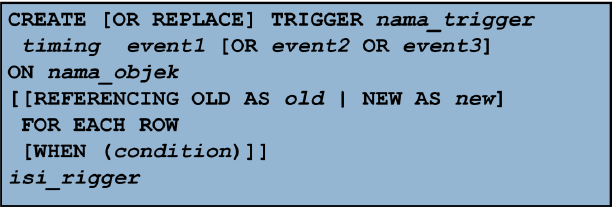 Timing menandakan waktu kapan trigger akan terpicu, dimana bagian ini dapat berupa BEFORE atau AFTER.
Event diisi dengan kejadian DML apa yang akan memicu trigger, bagian ini diisi dengan SELECT, UPDATE, DELETE.
Nama objek digunakan untuk menentukan objek database yang akan mempunyai trigger.
Untuk trigger baris, kita dapat menentukan :
  - sebuah kalusa REFERENCING digunkan untuk  memberikan nama lain terhadap data baru atau lama ( secara default adalah OLD dan NEW).
  - FOR EACH ROW menentukan bahwa trigger merupakan trigger baris
ISI_trigger adalah aksi yang akan dilakukan oleh trigger. Biasanya dapat berbentuk sebuah anonymous PL/SQL atau pemanggilan procedure dengan CALL.
CONTOH PENGGUNAAN TRIGGER
BUAT TABEL SEDERHANA

CREATE TABLE STOCK(
KODE_BARANG CHAR(4) NOT NULL PRIMARY KEY,
NAMA_BARANG VARCHAR2(25),
JUMLAH_STOCK NUMBER(10)
);
CONTOH PENGGUNAAN TRIGGER
ISI DATANYA
INSERT INTO STOCK VALUES (‘0001’,’TELEVISI’,25);
INSERT INTO STOCK VALUES (‘0002’,’RADIO’,25);
INSERT INTO STOCK VALUES (‘0003’,’KULKAS’,25);
INSERT INTO STOCK VALUES (‘0004’,’LAPTOP’,25);
INSERT INTO STOCK VALUES (‘0005’,’DVD PLAYER’,25);
TRIGGER BEFORE INSERT
CREATE OR REPLACE TRIGGER SISIP_STOCK
BEFORE INSERT ON STOCK
FOR EACH ROW
BEGIN
DBMS_OUTPUT.PUT_LINE(‘DATA TELAH DISISIPKAN’);
END;
/
TRIGGER BEFORE INSERT
INSERT INTO STOCK VALUES ('0006','COMPUTER',20);
TRIGGER AFTER UPDATE
CREATE OR REPLACE TRIGGER UBAH_STOCK
AFTER UPDATE ON STOCK
FOR EACH ROW
BEGIN
DBMS_OUTPUT.PUT_LINE(‘DATA TELAH BERHASIL DI RUBAH');
END;
/
TRIGGER AFTER UPDATE
UPDATE STOCK SET JUMLAH_STOCK = 10 WHERE KODE_BARANG='0006';
TRIGGER AFTER DELETE
CREATE OR REPLACE TRIGGER HAPUS_STOCK
AFTER DELETE ON STOCK
FOR EACH ROW
BEGIN
DBMS_OUTPUT.PUT_LINE(‘DATA SUDAH BERHASIL DIHAPUS');
END;
/
TRIGGER AFTER DELETE
DELETE FROM STOCK WHERE KODE_BARANG='0006';
Mengakses Data Lama dan Baru
Dalam trigger data lama dan baru dapat diakses, dimana data lama direference dengan recod OLD dan data baru dapat diference dengan record NEW.
Untuk mengacu ke sebuah field dapat ditulis dengan NEW.namafield atau OLD.namafield.
CREATE TABLE PEMBELIAN( 
  KD_PEMBELIAN CHAR(6) NOT NULL, 
  KODE_BARANG CHAR(4), 
  JUMLAH_BELI    NUMBER(5), 
   CONSTRAINT PK_PEMBELIAN PRIMARY KEY (KD_PEMBELIAN),CONSTRAINT FK_BELI FOREIGN KEY (KODE_BARANG)
   REFERENCES STOCK(KODE_BARANG));
CREATE TABLE PENJUALAN ( 
  KD_PENJUALAN CHAR(6) NOT NULL,
 KODE_BARANG CHAR(4), 
JUMLAH_JUAL NUMBER(5),
 CONSTRAINT PK_PENJUALAN PRIMARY KEY (KD_PENJUALAN),CONSTRAINT FK_JUAL FOREIGN KEY (KODE_BARANG)
REFERENCES STOCK(KODE_BARANG));
CREATE OR REPLACE TRIGGER SISIP_PEMBELIAN
AFTER INSERT ON PEMBELIAN
FOR EACH ROW

DECLARE
  X NUMBER;
 A VARCHAR2(4);

BEGIN
    X:=:NEW.JUMLAH_BELI;
    A:=:NEW.KODE_BARANG;

    UPDATE STOCK SET JUMLAH_STOCK = JUMLAH_STOCK + X WHERE KODE_BARANG=A;

END;
/
SELECT * FROM STOCK;

SELECT * FROM PEMBELIAN;

INSERT INTO PEMBELIAN VALUES(‘FB-002’,’0002’,100);

SELECT * FROM STOCK;
CREATE OR REPLACE TRIGGER TRANSAKSI
AFTER INSERT ON PENJUALAN
FOR EACH ROW

DECLARE
  X NUMBER;
 
BEGIN
    X:=:NEW.JUMLAH_JUAL;
 
    UPDATE STOCK SET JUMLAH_STOCK = JUMLAH_STOCK - X WHERE KODE_BARANG= :NEW.KODE_BARANG;

END;
/
SELECT * FROM STOCK;

SELECT * FROM PENJUALAN;

INSERT INTO PENJUALAN VALUES(‘BJ-002’,’0002’,100);

SELECT * FROM STOCK;
CREATE OR REPLACE TRIGGER SALDO
BEFORE INSERT ON STOCK
FOR EACH ROW

BEGIN
    IF :NEW.JUMLAH_STOCK = 10 THEN
         DBMS_OUTPUT.PUT_LINE(‘DATA STOCK  
         TIDAK BOLEH KURANG DARI 10');
      :NEW.JUMLAH_STOCK := :NEW.JUMLAH_STOCK *(-1) ;
END IF;
END;
/
Mengaplikasikan trigger
=======================
-- CONNECT SEBAGAI USER SELAIN SYSlab4 dengan password oracle
 CREATE TABLE log_trig_table
(USER_ID		VARCHAR2(30),
 LOG_DATE		TIMESTAMP,
 ACTION  		VARCHAR2(30));
CREATE OR REPLACE TRIGGER logon_trig
AFTER LOGON ON DATABASE
BEGIN
INSERT INTO log_trig_table(user_id,log_date,action)
VALUES (USER, CURRENT_TIMESTAMP, 'Logging on');
END;
/
CREATE OR REPLACE TRIGGER logoff_trig
BEFORE LOGOFF ON DATABASE
BEGIN
INSERT INTO log_trig_table(user_id,log_date,action)
VALUES (USER, CURRENT_TIMESTAMP, 'Logging off');
END;
/